National Accounts Statistics of Nepal(2020/21 Annual Estimates)
Press Release Program 
April 30, 2021
Central Bureau of Statistics
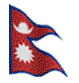 Presentation Outline
Introduction
Growth Scenario of GDP
Value Added and Intermediate Consumption
Industry Wise Contribution to GDP
Key Macro Economic Indicators
Introduction
GDP compilation in Nepal was started in 1961/62 
Regular compilation started since 1964/65 
Compilation is based on SNA  recommendation and current series are based on SNA 2008
Base year is 2010/11
Three years revision Policy (Preliminary, Revised, Final) is applied
Assumption
COVID pandemic will  not affect more on the economy of Nepal
All economic activities will operate in noral condition after two weeks
Accommodation and food service activity may take more time to operate in normal condition.
GDP Growth Rate at Purchaser’s Price
Growth Scenario by Broad Industries
Growth rate of Agriculture and Non-agriculture
Growth Scenario at Basic Price
Share of GDP at Current Price
Size of Economy (at current price)
Rs. millions
GVA Growth Rate by Industries
Share on GDP by Industries 2020/21
GVA Growth Scenario  by Industries(Basic Price)
Per capita GDP, GNI and GNDI in (US$)
Key Macro economic Indicators
Key Macro economic Indicators (Cont.)
Thank You